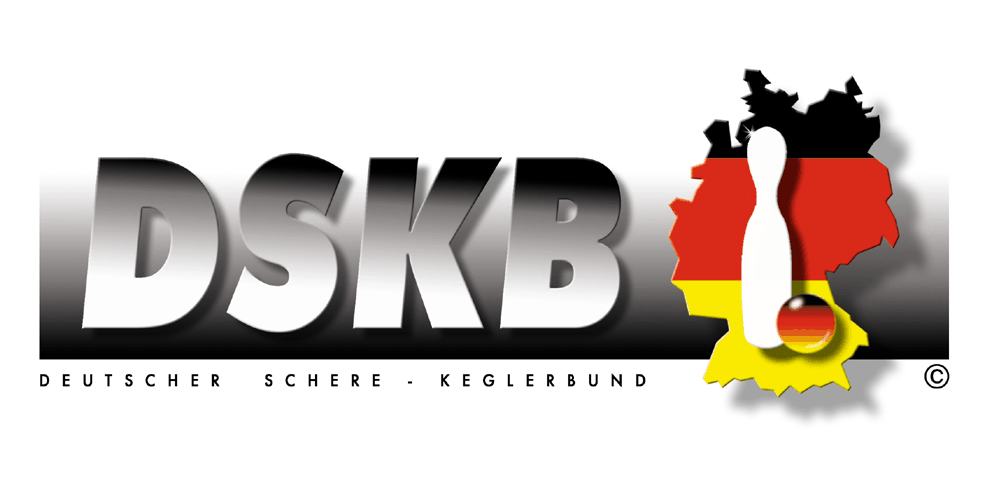 Deutscher Schere – Keglerbund e.V.
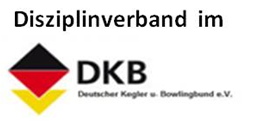 Jugendarbeit/-werbung im DSKB
Turniere (Dorf-/Städteturniere) speziell für Jugendliche und Kinder
Schulturniere
Feriencamps
Zusammenarbeit mit Kitas
Zusammenarbeit mit Jugendeinrichtungen, Ganztags-betreuungen
Zusammenarbeit mit Schulen
Öffentlichkeitsarbeit
Finanzierung